FIN 422: Student Managed Investment Fund
Topic 3: The Top-Down Approach to Market, Industry, and Company Analysis
Larry Schrenk, Instructor
Overview
9.1 Introduction to Market Analysis
9.2 Aggregate Market Analysis (Macroanalysis)
9.3 Microvaluation Analysis
9.4 Introduction to Industry Analysis
9.5 Industry Analysis
9.6 Estimating Industry Rates of Return
9.7 Global Industry Analysis
9.8 Company Analysis
9.9 Connecting Industry Analysis to Company Analysis
9.10 Calculating Intrinsic Value
9.11 Lessons from Some Legends
Learning Objectives
What is the relationship between stock prices and the economy (as represented by GDP)? 
What methodologies can be used to value the overall market? 
What are leading economic indicators? 
What are coincident indicators? 
What are lagging indicators? 
How do interest rates impact stock prices? 
What arguments support the importance of performing industry analysis? 
How do the business cycle, structural issues, the industry life cycle, and competitive forces impact an industry? 
What’s the difference between a growth company and a growth stock? 
How do competitive strategies and SWOT analysis help company analysis? What is the growth duration model?
Readings
Reilley, et al., Investment Analysis and Portfolio Management, Chap. 9
9.1 Introduction to Market Analysis
9.1 Introduction to Market Analysis
The first stage of top-down analysis is attractiveness of a particular market

The two components:
Macroanalysis of relationship between aggregate securities markets and aggregate economy

Microvaluation of the stock market employing the valuation approaches
9.1 Introduction to Market Analysis
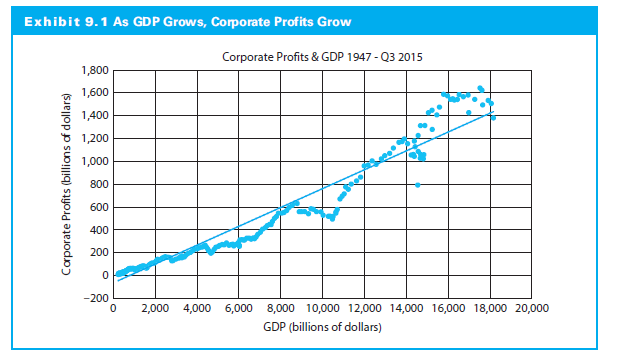 9.1 Introduction to Market Analysis
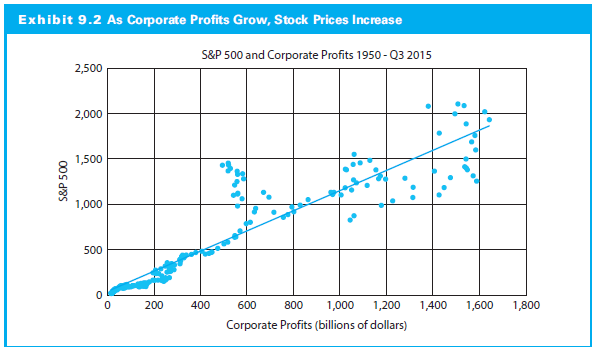 9.1 Introduction to Market Analysis
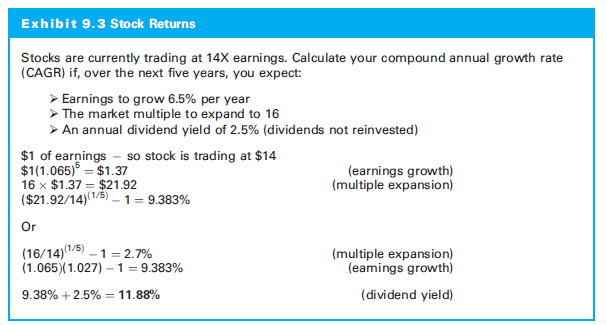 9.2 Aggregate Market Analysis (Macroanalysis)
9.2 Aggregate Market Analysis (Macroanalysis)
Economic growth leads to higher stock prices

An easy conclusion: Study GDP growth to predict stock prices

Problems with this approach:
GDP data is released after each quarter ends
Preliminary GDP data will be revised
Stock market moves ahead of the economy
9.2 Aggregate Market Analysis (Macroanalysis)
Other measures of the economy:
The leading, coincident, and lagging economic indicators

Sentiment indicators

Interest rates
9.2.1 Leading, Coincident, and Lagging Indicators
Leading Indicators
Economic series that usually reach peaks or troughs before aggregate economic activity

Coincident indicators
Economic time series that have peaks or troughs coinciding with economic activity

Lagging indicators
Economic series that usually reach peaks or troughs after aggregate economic activity
9.2.1 Leading, Coincident, and Lagging Indicators
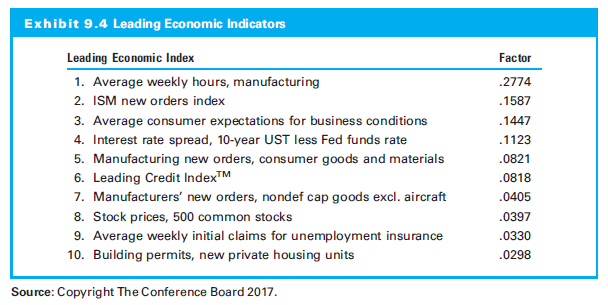 9.2.1 Leading, Coincident, and Lagging Indicators
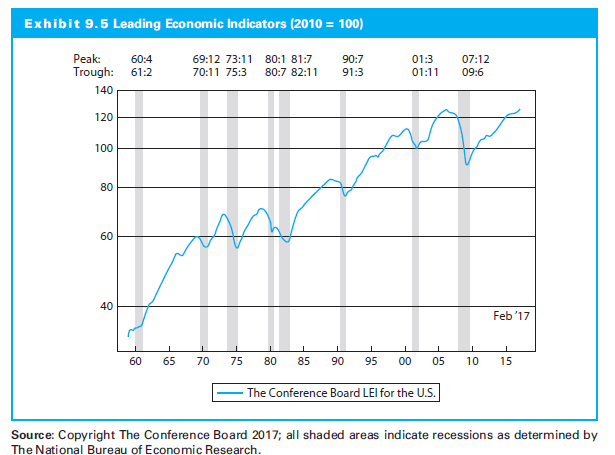 9.2.1 Leading, Coincident, and Lagging Indicators
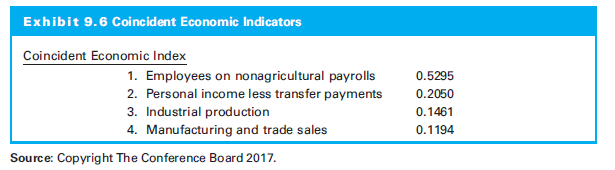 9.2.1 Leading, Coincident, and Lagging Indicators
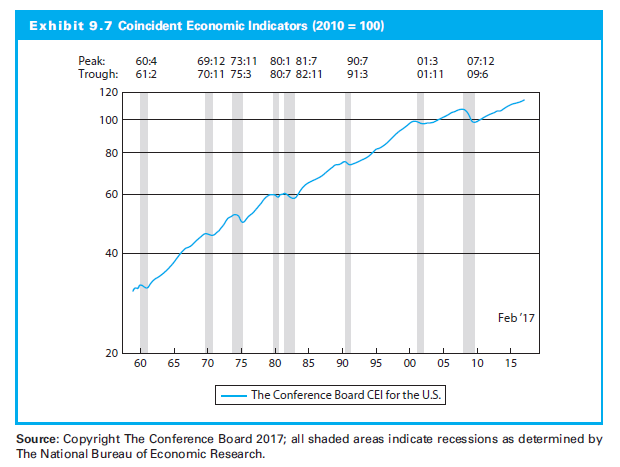 9.2.1 Leading, Coincident, and Lagging Indicators
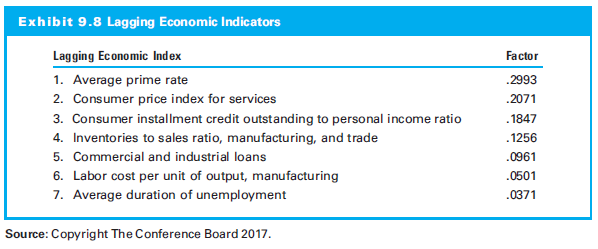 9.2.1 Leading, Coincident, and Lagging Indicators
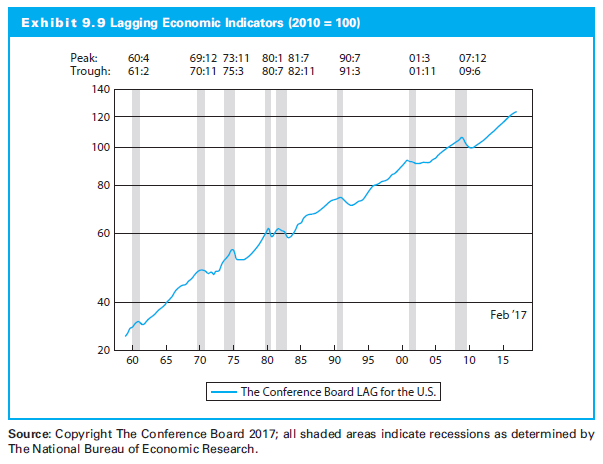 9.2.1 Leading, Coincident, and Lagging Indicators
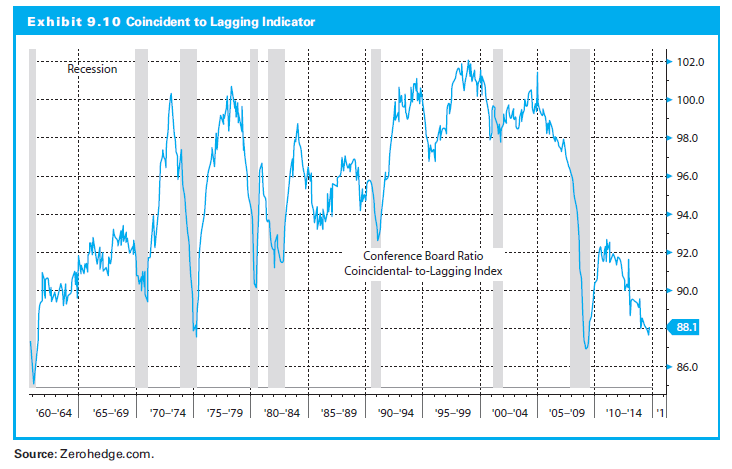 9.2.1 Leading, Coincident, and Lagging Indicators
No perfect indicators

Limitations (Koenig & Emery, 1991):
False signals

Timeliness of the data and revisions

Economic sectors not represented
9.2.2 Sentiment and Expectations Surveys
Consumer expectations 
Consumers must have confidence in order to spend

Consumer spending is approximately 70% of GDP

Monthly surveys of consumer expectations:
University of Michigan Consumer Sentiment Index

Conference Board Consumer Confidence Index
9.2.2 Sentiment and Expectations Surveys
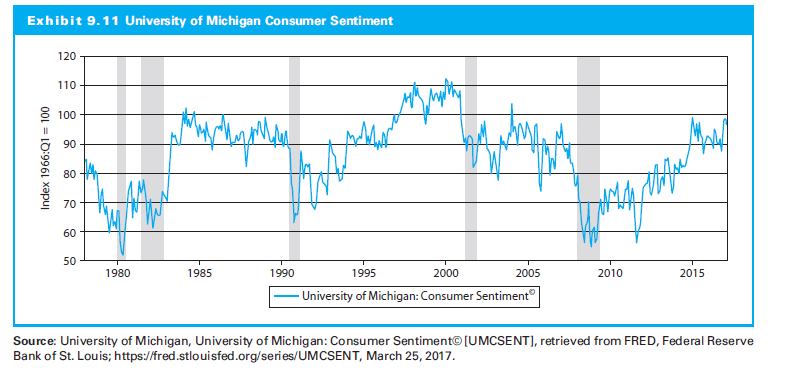 9.2.3 Interest Rates
The real federal funds rate

The yield curve (the term spread)

The risk premium between Treasury bonds and BBB bonds

The Fed model
9.2.3 Interest Rates
The Real Federal Funds Rate
Federal funds rate and whether it is intended to stimulate or restrict the economy

The natural/neutral rate is the rate that would neither stimulate nor restrict

Is Fed policy is accommodative or restrictive?
Accommodative, then trying to increase growth

Restrictive, then trying to slow the economy (to control inflation)
9.2.3 Interest Rates
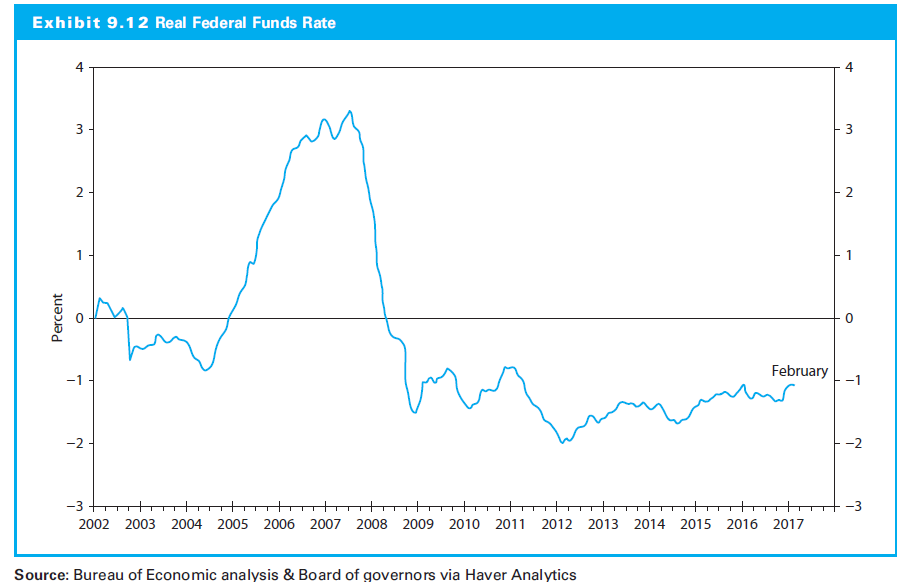 9.2.3 Interest Rates
The Yield Curve
Most important economic indicator
Normal yield curve increasing

Flat yield curve flat

Inverted yield curve decreasing

The yield curve has inverted prior to every recession since 1970
9.2.3 Interest Rates
The Yield Curve
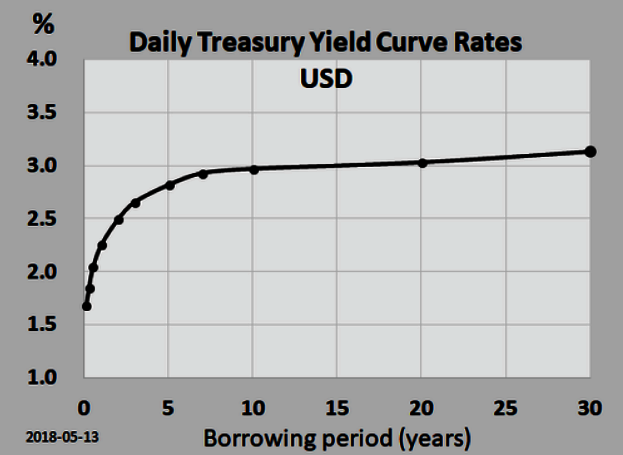 9.2.3 Interest Rates
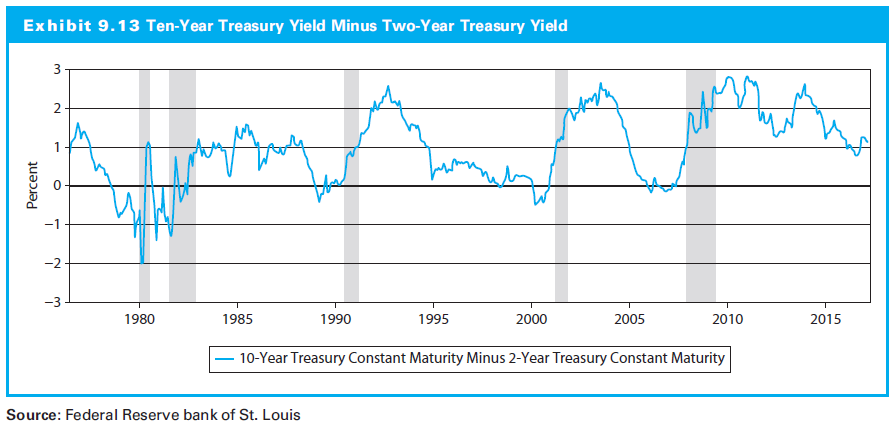 9.2.3 Interest Rates
Risk Premium 
Difference between BBB corporate bonds and the yield on U.S. Treasury bonds

Larger spread indicates fear in the markets and investors requiring additional compensation for taking risk (more risk averse)
9.2.3 Interest Rates
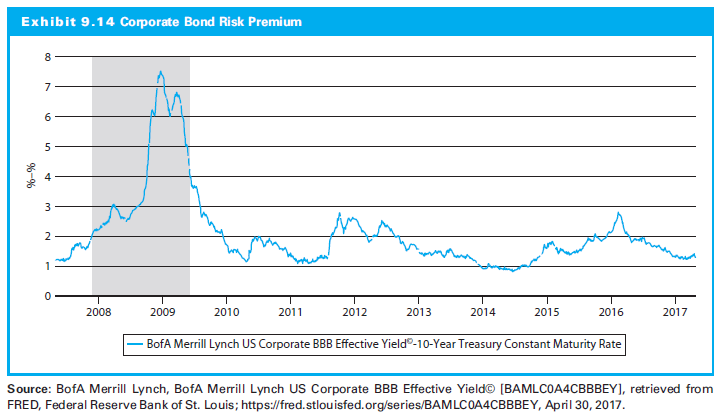 9.2.3 Interest Rates
The Fed Model 
Greenspan’s Monetary Report to Congress 1997

S&P 500 should be worth next year’s earnings divided by the yield on the 10-year Treasury bond

For a long period of time, the correlation between this model’s predicted value for the S&P 500 and actual stock prices was very high
9.2.3 Interest Rates
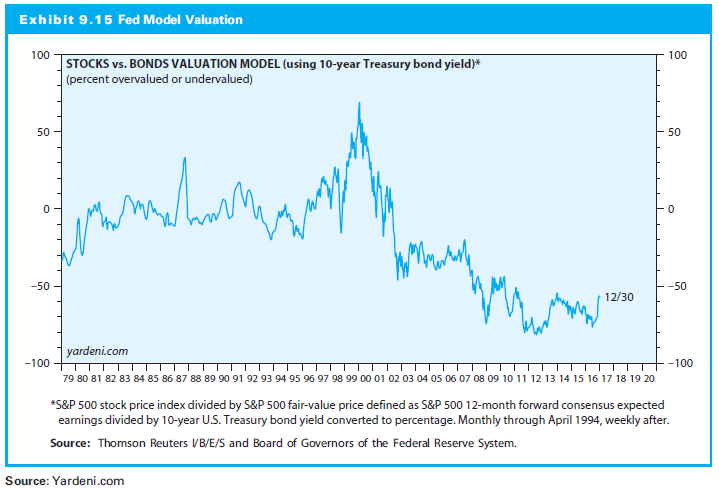 9.3 Microvaluation Analysis
9.3 Microvaluation Analysis
Calculate actual value of the market

Valuation techniques:
Free cash flow to the equityholder (FCFE) model

Relative valuation

Shiller’s cyclically adjusted price-earnings (CAPE) ratio
9.3.1 FCFE to Value the Market
FCFE inputs:

Estimate of next year’s cash flows and 

Discount rate
9.3.1 FCFE to Value the Market
Cash Flows 
Use consensus estimates for earnings per share

Use the consensus estimate for earnings per share for the S&P 500

Build a model organically by estimating:
Growth rate of sales
Operating margin
Interest expense
Tax rate
9.3.1 FCFE to Value the Market
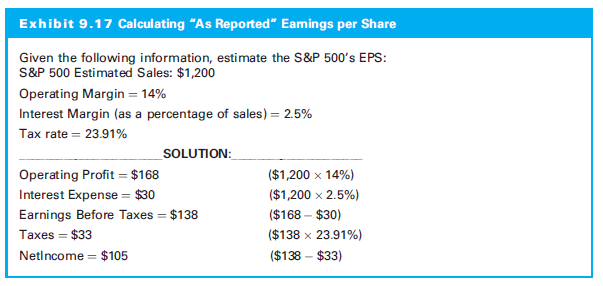 9.3.1 FCFE to Value the Market
Growth Rate of Sales per Share 
Sales per share for the year ended and estimate growth of sales

Operating Margin 
For operating profit, multiply the sales per share by the operating margin

Consider economic factors that impact the operating margin and how they are changing
9.3.1 FCFE to Value the Market
Interest Expense 
Interest expense deducted from operating profit

Interest expense depends on debt amount and interest rate

Tax Rate 
Current tax rate and any possible change

Weigh the trend in which goods are produced and sold (due to the difference in tax rates in different jurisdictions)
9.3.1 FCFE to Value the Market
The Discount Rate 
Use the cost of equity for the overall market

Using CAPM: the risk free rate and the risk premium is needed
9.3.1 FCFE to Value the Market
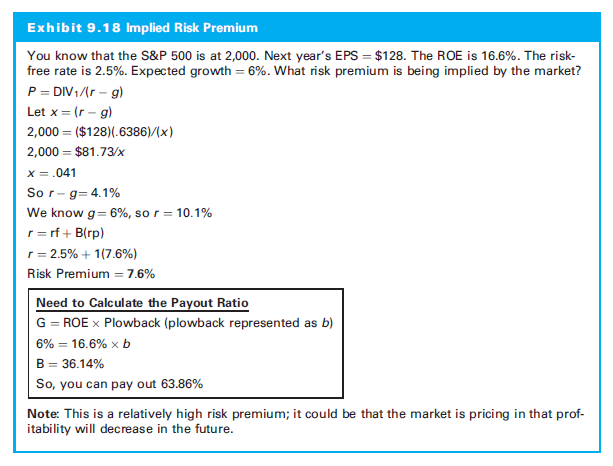 9.3.2 Multiplier Approach
P/E Multiple 
Estimate: 
Earnings per share and 
Multiplier

To estimate the multiplier use:
The growth rate
The cost of capital
The return on equity
9.3.2 Multiplier Approach
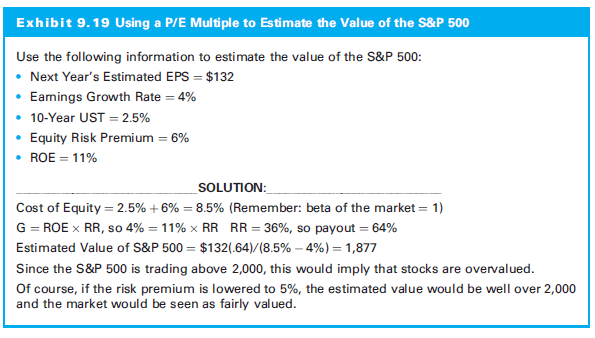 9.3.3 Shiller P/E Ratio
Cyclically adjusted price–earnings (CAPE) multiple

Numerator value of the S&P 500 (as before)

Denominator inflate past earnings to the current year (and then average them)
9.3.3 Shiller P/E Ratio
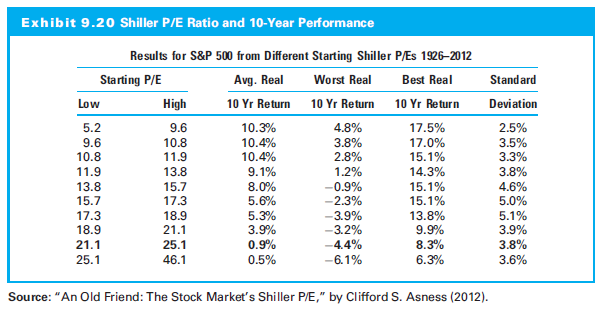 9.3.4 Macrovaluation and Microvaluation of World Markets
Each global market is different‒economies are growing at different rates, different economic data may exist for each country, risks are different, accounting standards are different, and different types of companies may inhabit the public markets

Three important factors:

Basic valuation model and concepts apply globally

Input values can and will vary dramatically

Additional variables or constraints:
Exchange rate risk
Country risk
9.4 Introduction to Industry Analysis
9.4 Introduction to Industry Analysis
Industry analysis matters

Returns vary among industries and even for stocks within an industry, and risk varies among industries

But an industry’s overall risk can be relatively stable over time
9.4 Introduction to Industry Analysis
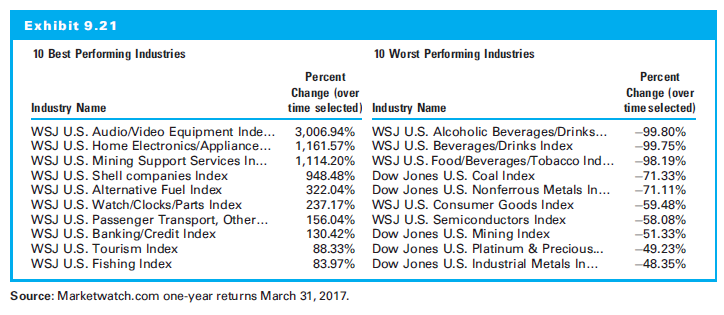 9.5 Industry Analysis
9.5 Industry Analysis
Macroanalysis of industries:
Cyclical impacts

Structural impacts

The life cycle of the industry

The competitive forces within an industry (Porter analysis)
9.5.1 The Business Cycle and Industry Sectors
The business cycle 
Output peaking
Contracting (in a recession)
Recovering to prior peak (recovery), and 
Grows further (expansion) 
Industries
Different industries perform differently in different parts of the business cycle
Sector rotation: their investments among sectors as economic trends change
9.5.1 The Business Cycle and Industry Sectors
Sector rotation examples:
After a recession, financial stocks often recover first
This did not happen in 2009, and it serves as evidence that every cycle is different

Consumer durable goods do well as the economy recovers

Capital goods do well as economy moves into expansion

Cyclical companies move in anticipation of the cycle

Consumer staples outperform during slowdown
9.5.2 Structural Economic Changes Impact the Industry (Noncyclical Factors)
Demographics: Demand side (consumption) and supply side (particularly labor)

Lifestyles: How people live, work, form households, consume, enjoy leisure, and educate themselves

Technology: Affect industry factors, including and new technology can completely change an industry

Politics and Regulation: Impact on industries; reflects social values
9.5.3 Industry Life Cycle
View the industry over time and dividing its development into stages 

How long does the industry remain in a stage of the life cycle?
9.5.3 Industry Life Cycle
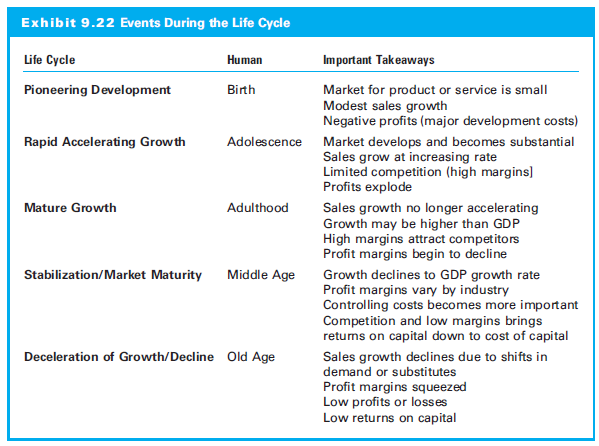 9.5.3 Industry Life Cycle
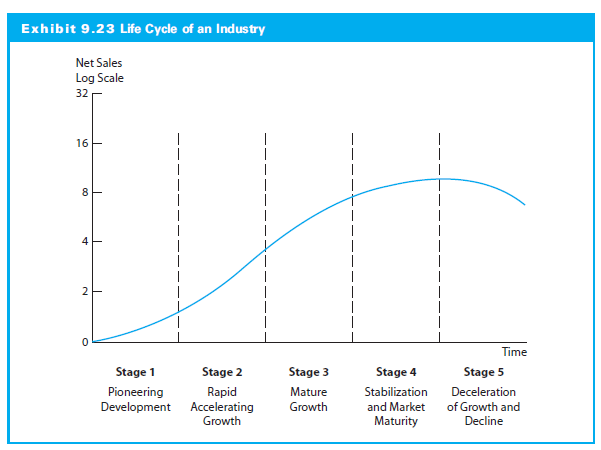 9.5.4 Industry Competition
Competition impact on profitability

Michael Porter’s competitive strategy is search for a favorable competitive position

Examine the basic competitive structure of its industry
9.5.4 Industry Competition
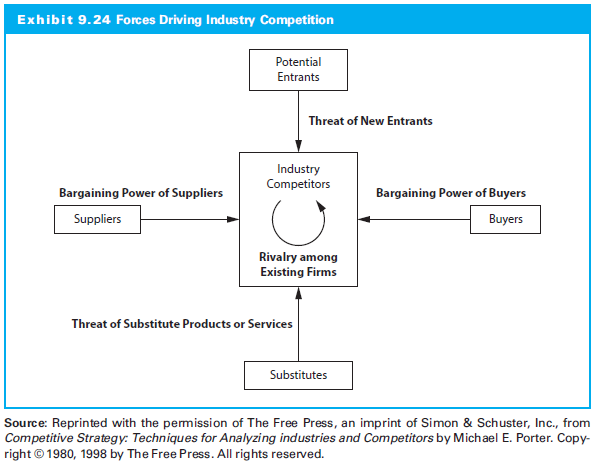 9.5.4 Industry Competition
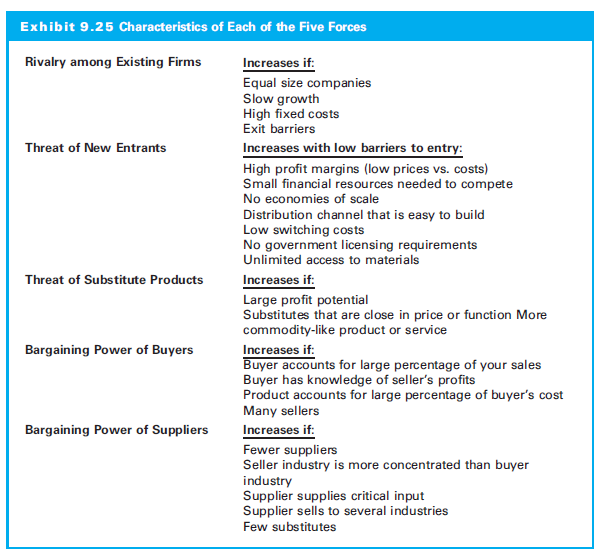 9.6 Estimating Industry Rates of Return
9.6 Estimating Industry Rates of Return
Value industry just as overall market was valued

Use discounted cash flows or relative valuation

Build a model or use multiples
9.6.1 Estimating the Cost of Capital
Calculate k with the CAPM.

For beta, regress the returns of industry against market index

Estimate the cost of capital by considering all of the significant risks: business risk, financial risk, liquidity risk, exchange rate risk, and country risk
9.6.1 Estimating the Cost of Capital
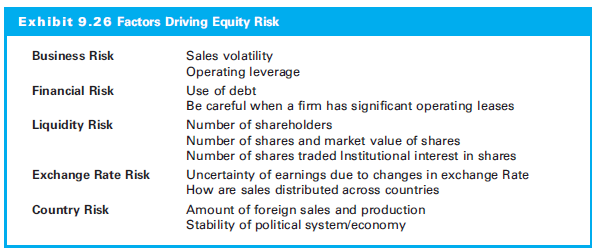 9.6.2 Sales Growth Estimates
Three approaches to sales growth:
Time series analysis: 
Overlaying industry sales with the business cycle and estimating changes

Input/output analysis: 
Long-run sales outlooks for supplies and customers

Industry–economy relationship: 
Identifying most significant economic variable for industry demand
9.6.3 Other Considerations
Ideas specific to industry analysis:
Difficult to apply regression and time-series analysis

Industry tax rate different from thmarket tax rate

Relative valuation compares industry with market multiple

Understand fundamentals that drive a multiple
9.7 Global Industry Analysis
9.7 Global Industry Analysis
Include the effects of foreign firms on industry returns

Global industry analysis is growing in importance, as documented by Cavaglia, Brightman, and Aked (2000)

Country factors dominate industry factors in terms of explaining equity returns

Industry factors growing in importance and may dominate country factors (Cavaglia et al.)
9.8 Company Analysis
9.8 Company Analysis
Which are the best companies within these desirable industries?

What is the intrinsic value of the firm’s stock?

How does the intrinsic value compare with the market value?
9.8.1 Growth Companies and Growth Stocks
Growth Companies 
Above-average increases in sales and earnings
Return greater than required rate of return

Growth Stocks 
Stocks of growth companies
Higher return than stocks with similar risk
Superior risk-adjusted rate of return due to market undervaluation
9.8.2 Defensive Companies and Stocks
Defensive Companies
Future earnings more likely to withstand downturn
Low business risk
No excessive financial risk
E.g., public utilities or grocery chains

Defense Stocks
Return doesn’t decline or declines less than market return
Low or negative systematic risk
9.8.3 Cyclical Companies and Stocks
Cyclical Companies
Sales and earnings will be heavily influenced by business cycle 
E.g., steel, auto, or heavy machinery

Cyclical Stocks
Greater changes in return than the overall market return 
High betas
9.8.4 Speculative Companies and Stocks
Speculative Companies 
Great risk; possibility of great gain
E.g., oil exploration

Speculative Stocks 
High probability of low or negative returns
E.g., growth company with high P/E ratio
9.8.5 Value versus Growth Investing
Growth
Positive earnings surprises
Above-average risk adjusted rates of return (undervalued?)

Value 
Undervalued for reasons besides earnings growth potential
Low P/E ratio 
Low price to book ratio
9.9 Connecting Industry Analysis to Company Analysis
9.9 Connecting Industry Analysis to Company Analysis
Company analysis is the final step

Search for companies that will be favorably influenced by these economic and structural factors

The company must have an attractive valuation
9.9.1 Firm Competitive Strategies
Company’s competitive strategy
Defensive: Positioning the firm to deflect the effect of the competitive forces in the industry
Offensive: Use its strengths to affect the competitive forces in the industry

Porter’s (1980a, 1985) two major competitive strategies: 
Low-cost 
Differentiation
9.9.1 Firm Competitive Strategies
Low-Cost Strategy 
Low-cost producer and cost leader in industry

Differentiation Strategy 
Identify itself as unique in area important to buyers

Focusing a Strategy 
Where it will focus this strategy?
A firm must tailor strategy to specific segments
9.9.1 Firm Competitive Strategies
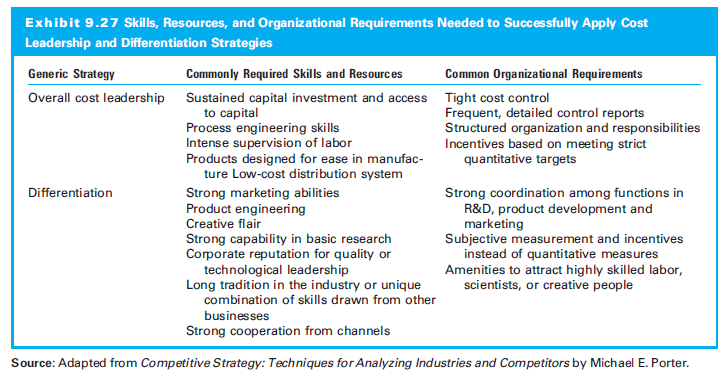 9.9.2 SWOT Analysis
Internal Analysis
Strengths
Give comparative advantage in the marketplace
Perceived strengths, e.g., good customer service, high-quality products, strong brand image, customer loyalty, innovative R&D, market leadership, or strong financial resources

Weaknesses
Competitors have exploitable advantages
9.9.2 SWOT Analysis
External Analysis
Opportunities
Environmental factors favoring firm
E.g., growing market, shrinking competition, favorable exchange rate shifts, or new market or product segment

Threats
Environmental factors hindering firm
E.g., slowing domestic economy, government regulation, industry competition, threats of entry
9.10 Calculating Intrinsic Value
9.10 Calculating Intrinsic Value
Absolute valuation
Dividends, 
FCFE, or 
FCFF

Relative valuation
Multiples
9.10.1 Some Additional Insights on Valuation
Blindly using historic growth rates or margins

Consider how the sales mix is changing

Growth rate influenced by its life cycle, structural changes, industry competition, and economic trends

Distinguish organic from acquired growth
9.10.1 Some Additional Insights on Valuation
Remember what your cost of equity represents

Understand the competitive strategy (low cost or differentiation) when estimating the profit margin 

Have quarterly estimates for the next year

In relative valuation, compare the company to its historic multiple, competitors in the industry to an overall industry multiple, and the market multiple
9.10.2 Analyzing Growth Companies
Growth company can reinvest significant amounts of at return higher than its cost of capital

Three issues:
Amount of capital invested in growth investments
Relative rate of return earned on funds retained
The time period for these growth opportunities
9.10.2 Analyzing Growth Companies
Constant growth model makes strong assumptions:
Earnings and dividends growing at a constant rate

Firm is investing more in projects with returns greater than cost of capital

The firm can do this infinitely
9.10.2 Analyzing Growth Companies
Growth duration model evaluates P/E ratio by relating P/E ratio to the rate and duration of growth

A stock’s P/E ratio is a function of three factors:
Firm’s expected growth of earnings per share
Stock’s required rate of return
Firm’s dividend payout ratio

Two assumptions:
Equal risk between the firms that you are analyzing
No significant differences in the payout ratios
9.10.2 Analyzing Growth Companies)
Assumption: P/E ratios are proportional  to ratio of composite growth rates raised to the Tth power
Solve for T by using the following equation





G = growth
D = Dividends
g = high-growth company 
a = slower growth company
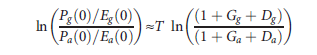 9.10.2 Analyzing Growth Companies
Growth duration model: How long the earnings of the growth stock must grow at this expected high rate, relative to the nongrowth stock, to justify its P/E ratio?
9.10.2 Analyzing Growth Companies
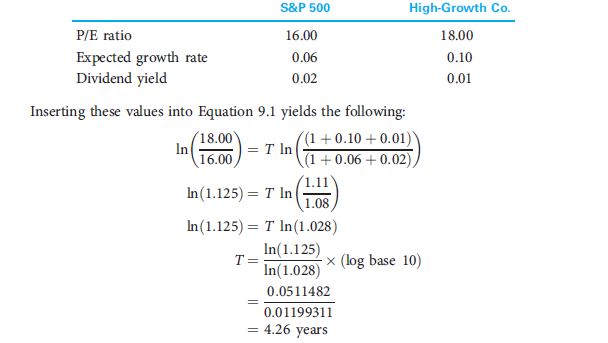 9.10.2 Analyzing Growth Companies
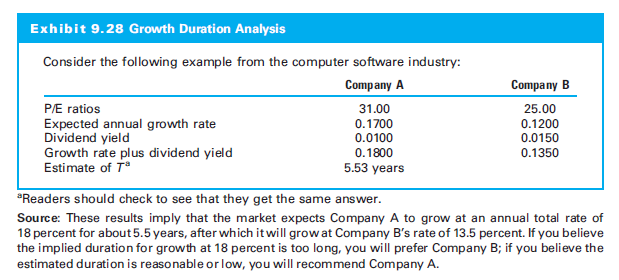 9.10.2 Analyzing Growth Companies
An Alternative Use of T 
Instead of solving for T and then deciding whether the figure derived is reasonable, 

Use this formula to compute a reasonable P/E ratio for a security given other expected inputs
9.10.2 Analyzing Growth Companies
Factors to Consider 
Technique assumes equal risk for the firms 

Which growth estimate should be used? Generally growth based on the factors that affect g

Assumes stocks with higher P/E ratios have higher growth rates
9.10.2 Analyzing Growth Companies
Inconsistency between the expected growth and P/E ratio could be due to:
Difference in the risk involved 

Growth rate estimates inaccurate

Low P/E stock relative to its expected growth is undervalued

High P/E stock relative to its expected growth is overvalued
Timelines in Excel
Excel Tutorial
Timeline Prediction
9.11 Lessons from Some Legends
9.11 Lessons from Some Legends
Three investing legends: 

Peter Lynch

Warren Buffett, and 

Howard Marks
9.11 Lessons from Some Legends
Peter Lynch
Product is not faddish; consumers will continue to purchase over time

Sustainable comparative competitive advantage 

Industry or product has market stability

Possible cost reductions

Firm buys back its shares or management purchases shares
9.11.2 Tenets of Warren Buffett
Business Tenets 
Business simple and understandable?
Business have a consistent operating history?
Business have favorable long-term prospects?

Management Tenets
Management rational?
Management candid with its shareholders?
Management resist the institutional imperative?
9.11.2 Tenets of Warren Buffett
Financial Tenets
Focus on return on equity, not earnings per share
Calculate “owner earnings”
Look for companies with high profit margins
For every dollar retained, make sure the company has created at least one dollar of market value

Market Tenets  
What is the intrinsic value of the business?
Can the business be purchased at a significant discount to its fundamental intrinsic value?
9.11.3 Tenets of Howard Marks
From book: The Most Important Thing
To succeed, engage in second-level thinking
Have an accurate sense of intrinsic value
Times when some investors must sell 
Risk is the risk of permanent capital loss
Risk is greatest when other investors say that there is no risk
Almost everything in business is cyclical
9.11.3 Tenets of Howard Marks
Market is a pendulum that swings between fear and greed
Avoid greed, fear, envy, dismissal of logic, and ego
Understand intrinsic value
Buy when other investors are selling
Keep a list of potential investments
Exercise patience
Understand what you know and do not know
Always have context